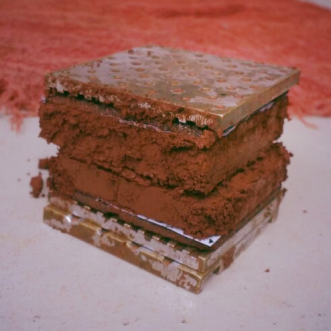 UNIVERSIDADE REGIONAL DO NOROESTE DO ESTADO DO RIO GRANDE DO SUL
PEC III – Terceiro Painel Temático das Pesquisas da Engenharia Civil da UNIJUÍ
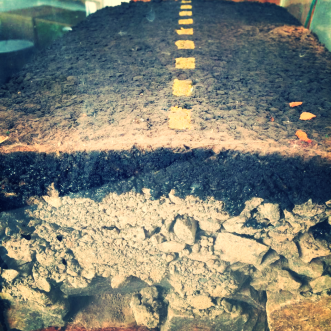 Avaliação da qualidade dos acabamentos construtivos em Habitações de Interesse Social.
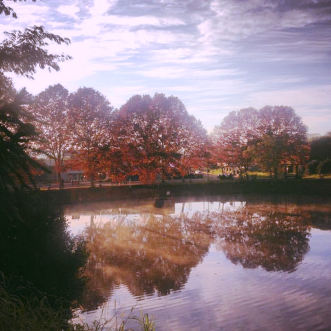 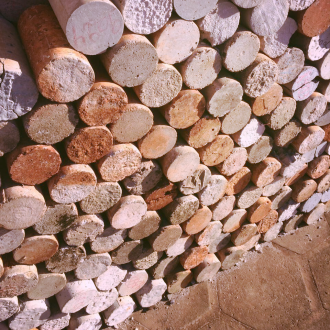 Fábio Augusto Henkes Huppes
 Lucas Carvalho Vier
Raissa Francieli Hammes
 Joice Moura da Silva
Marcelle Engler Bridi
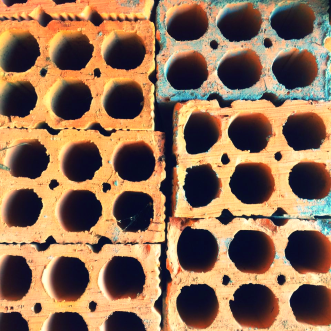 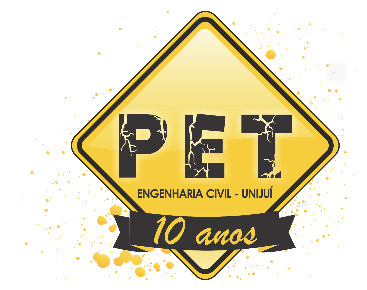 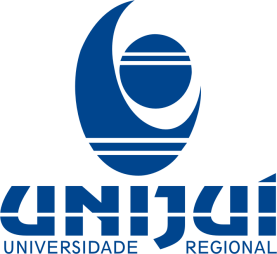 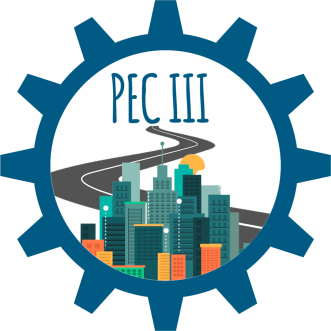 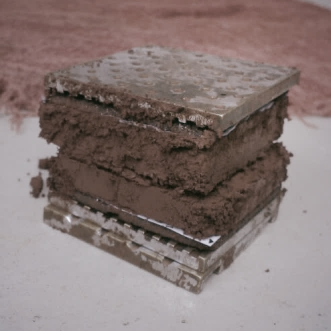 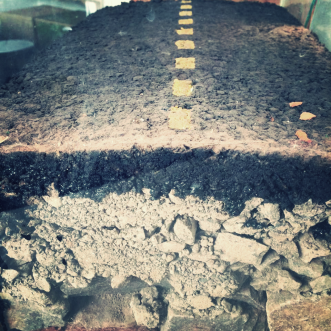 Introdução
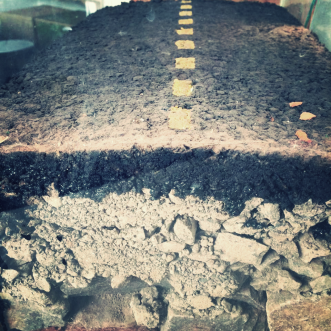 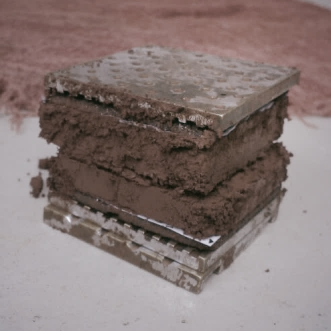 Conceito
Alguns tipos
Causa 
Origem
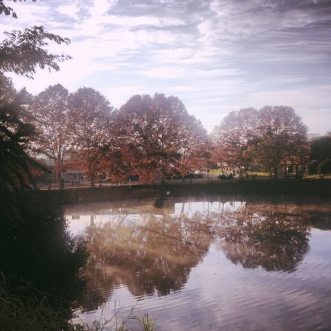 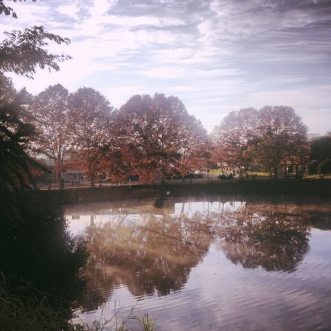 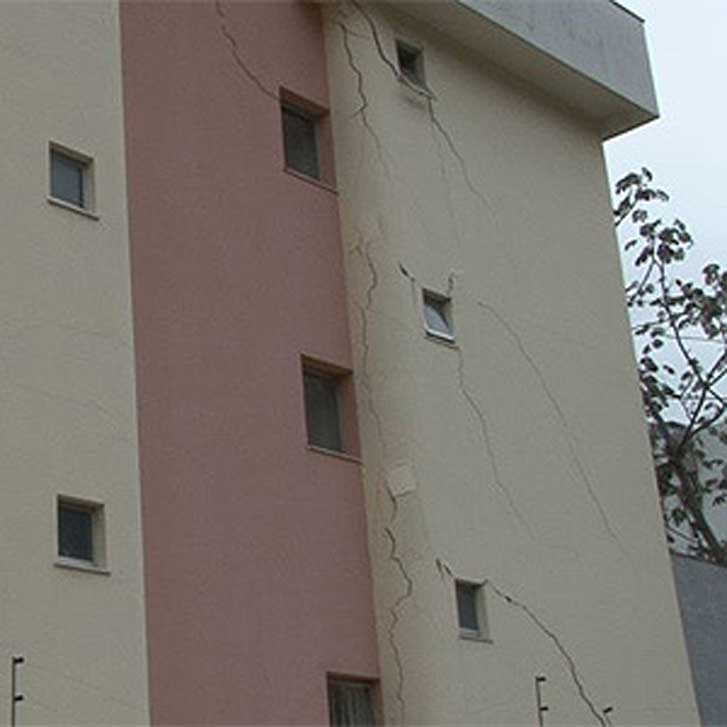 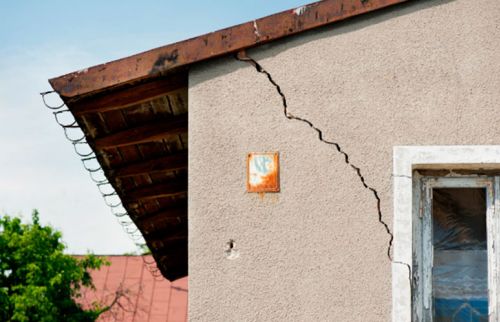 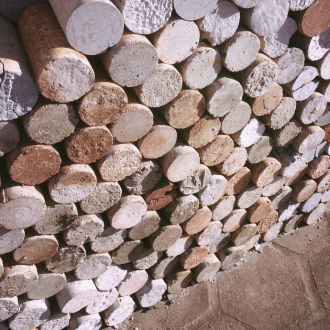 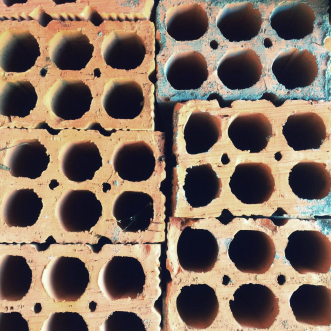 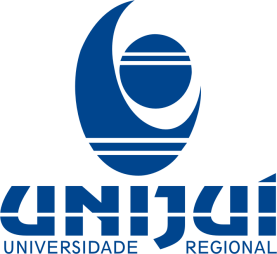 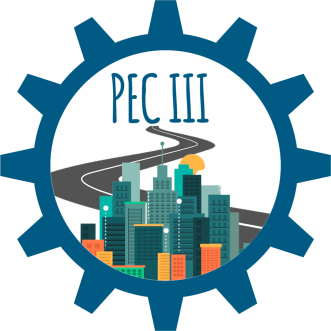 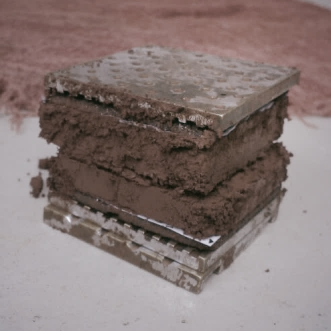 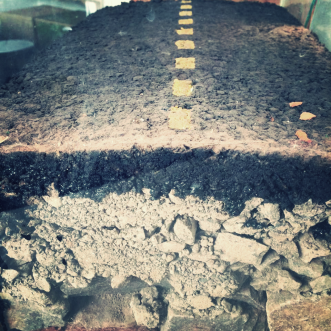 Justificativa
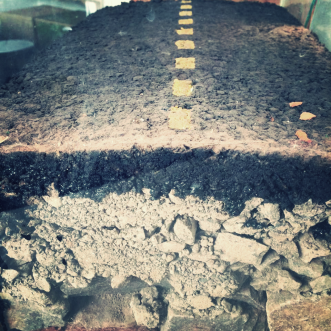 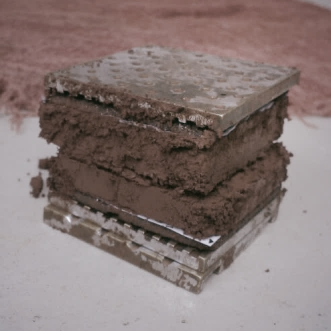 O presente trabalho faz parte do projeto de pesquisa “Avalição da pós ocupação nas Habitações de Interesse Social”
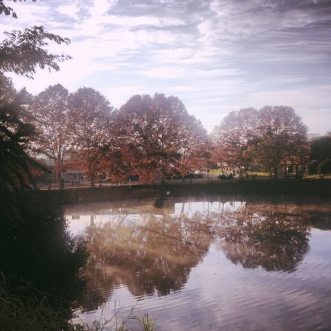 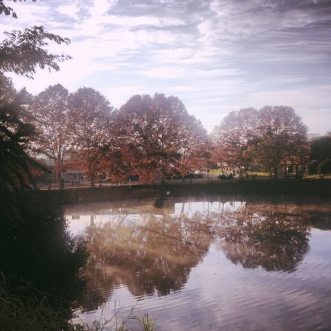 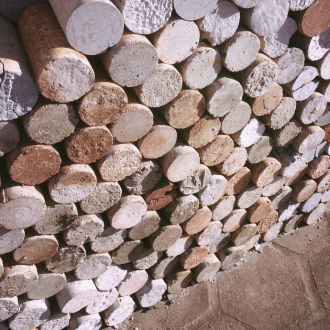 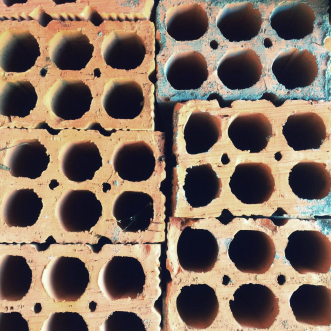 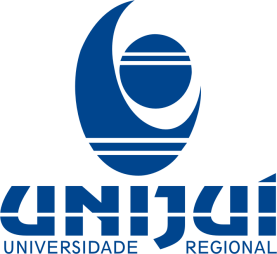 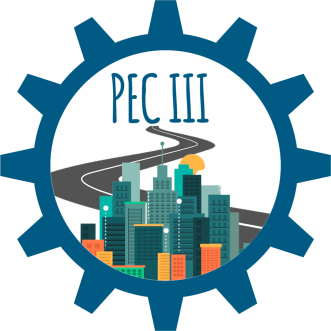 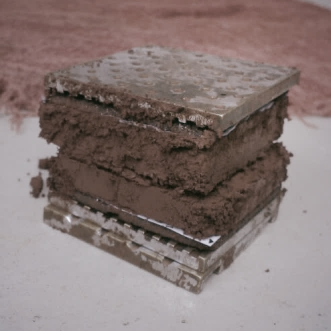 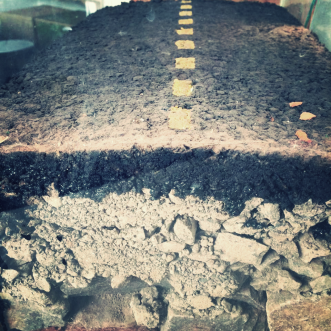 Resultados
Loteamento Auxiliadora II.
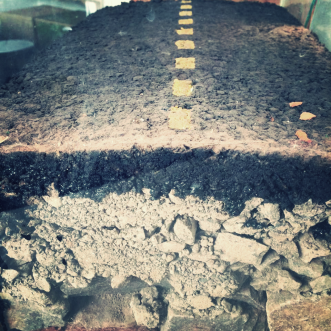 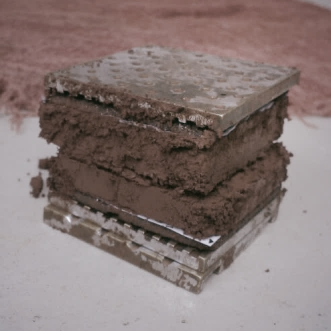 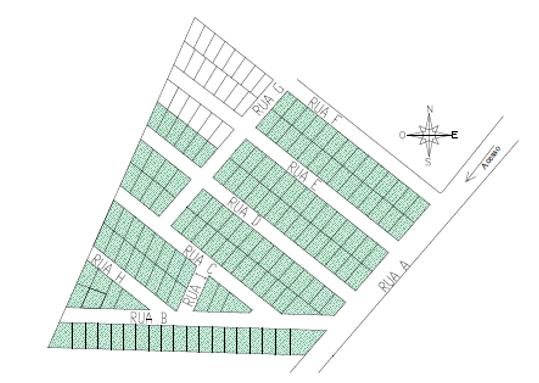 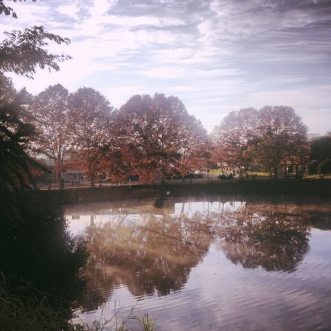 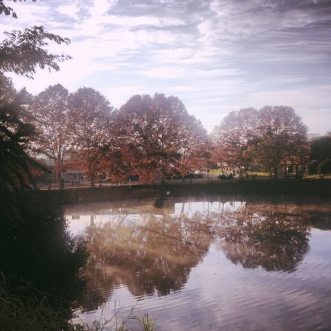 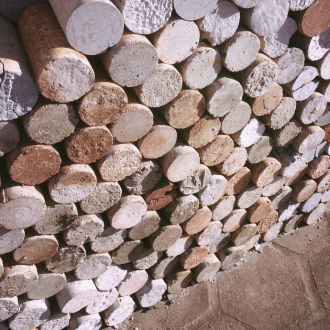 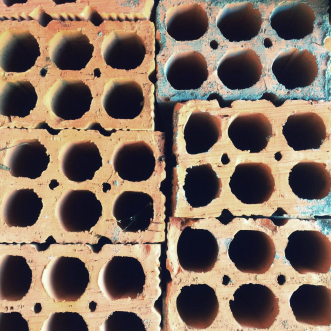 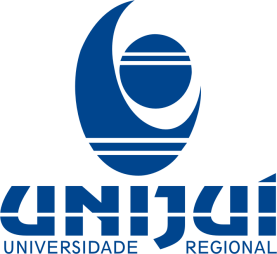 Fonte: autoria própria
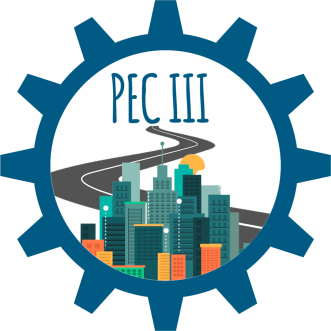 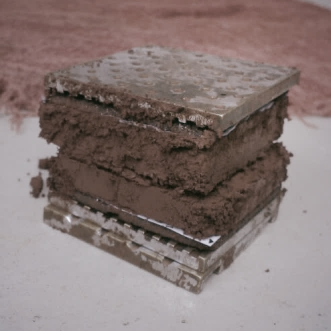 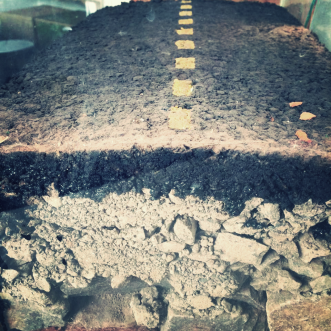 Resultados
Satisfação em relação a colocação de esquadrias.
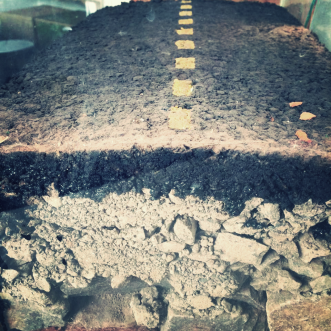 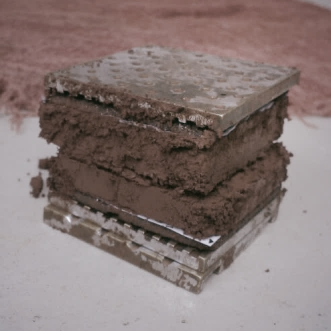 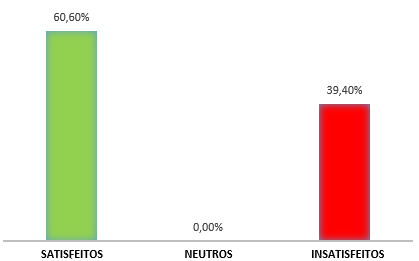 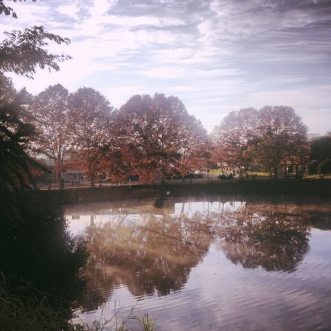 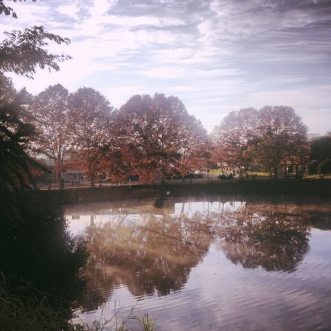 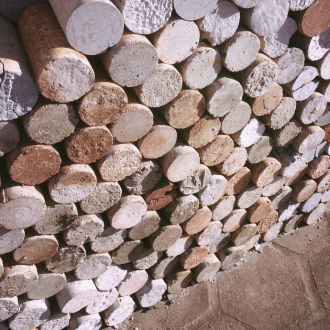 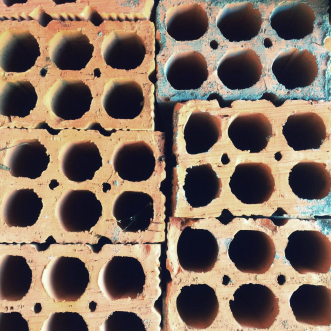 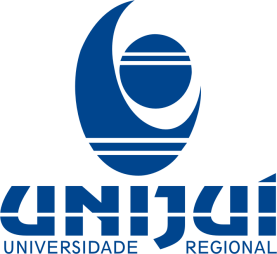 Fonte: autoria própria
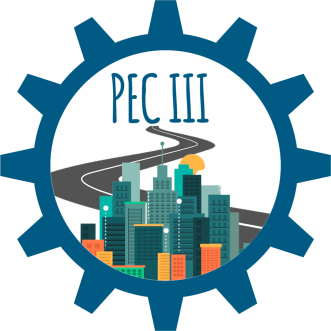 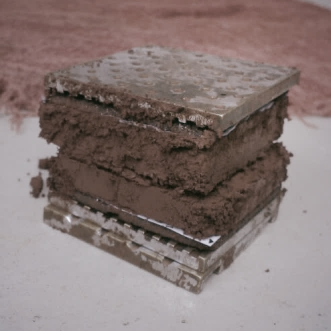 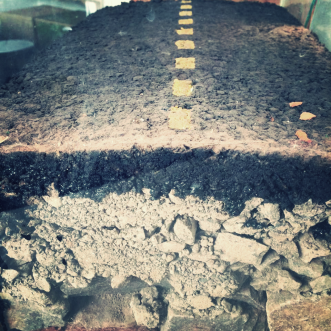 Resultados
Satisfação em relação a colocação de vidros.
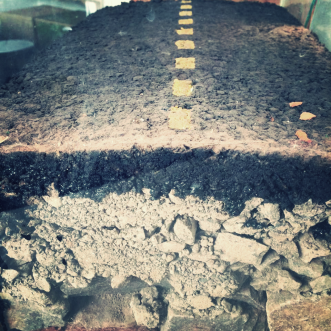 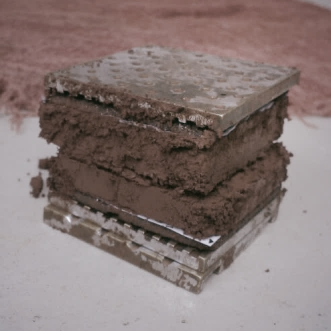 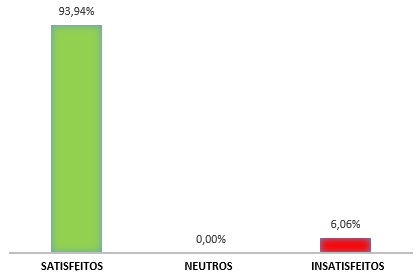 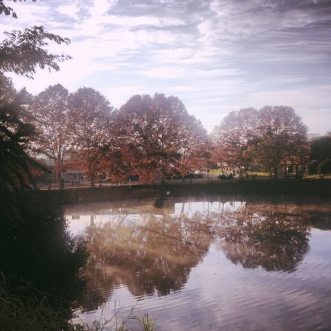 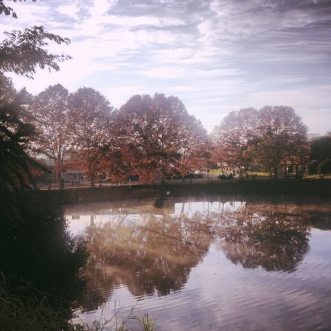 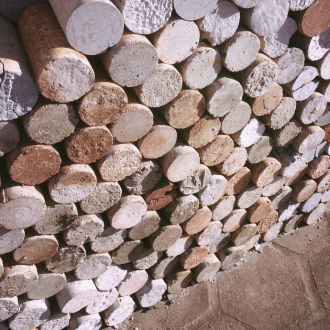 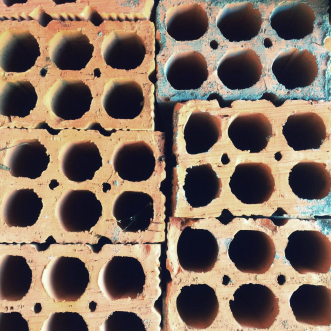 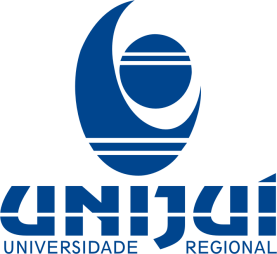 Fonte: autoria própria
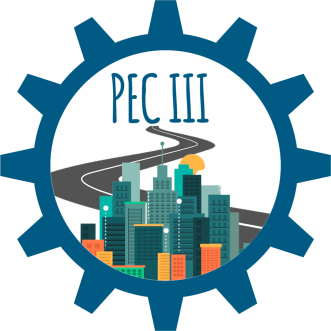 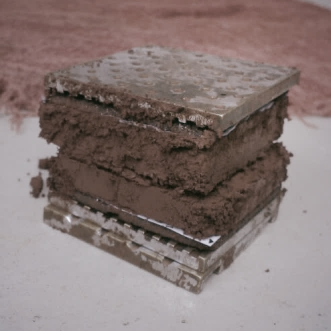 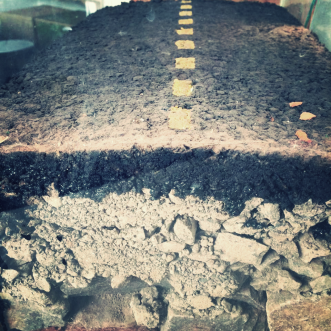 Resultados
Satisfação em relação a colocação ao assentamento de louças e materiais sanitários.
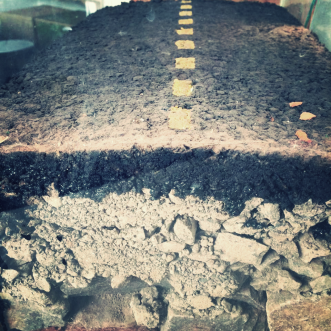 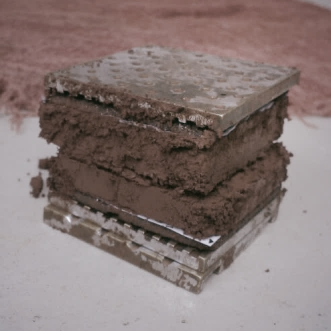 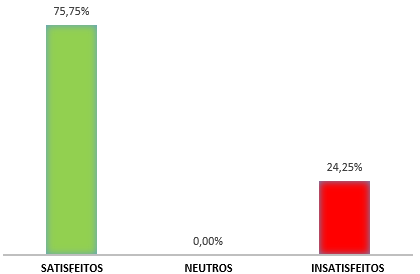 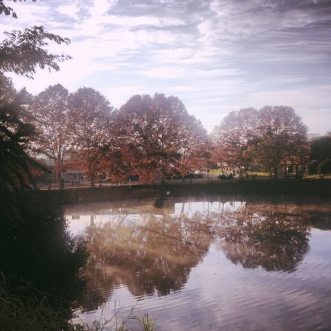 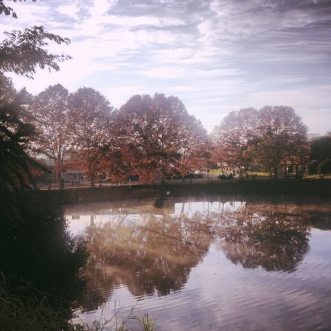 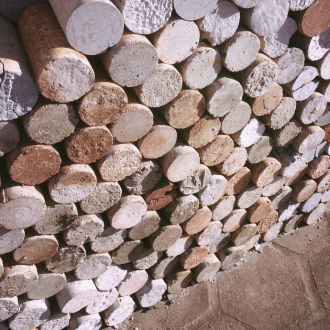 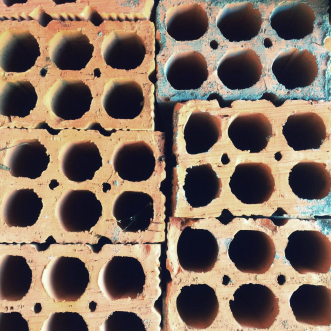 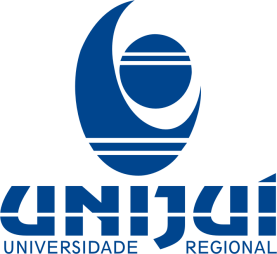 Fonte: autoria própria
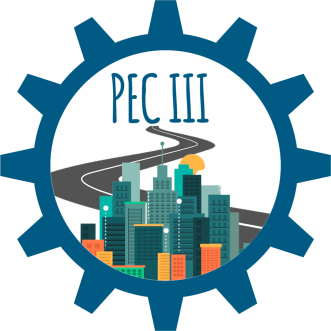 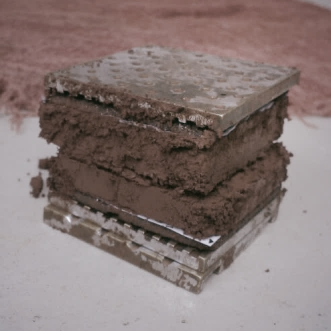 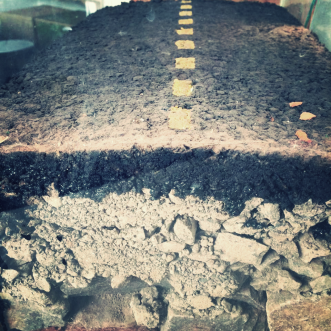 Resultados
Satisfação em relação as instalações elétricas.
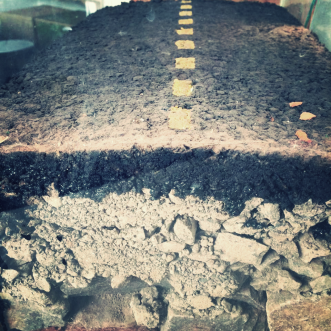 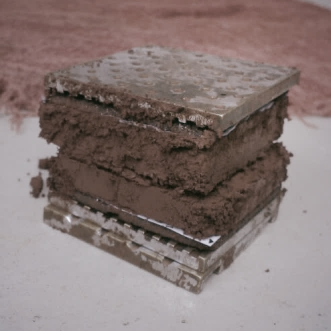 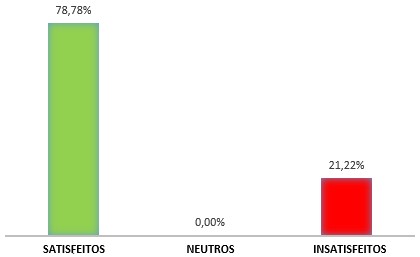 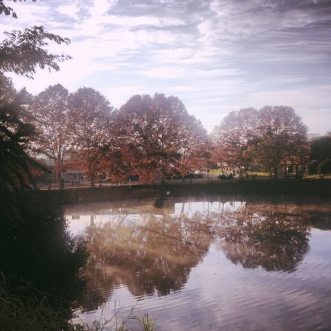 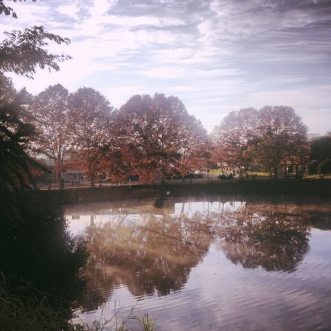 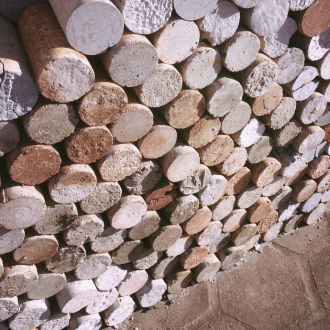 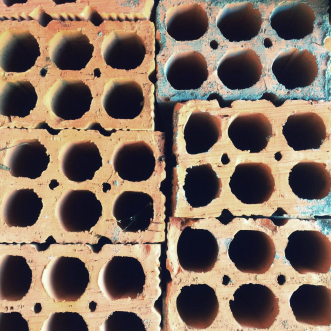 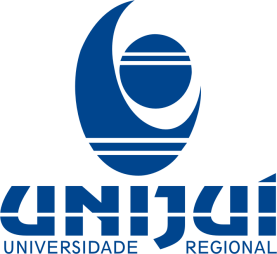 Fonte: autoria própria
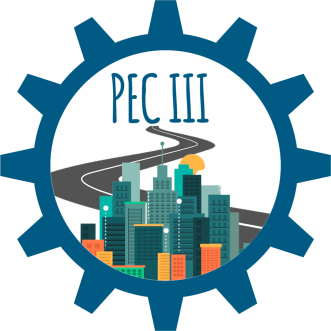 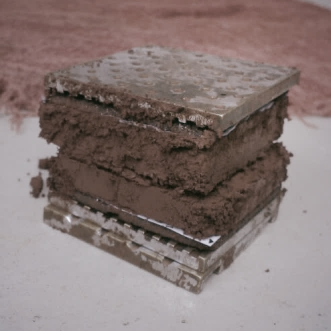 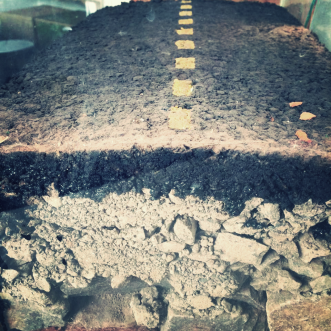 Resultados
Satisfação em relação a pintura interna e externa.
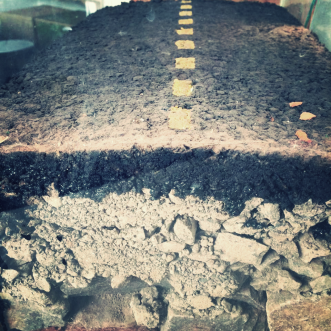 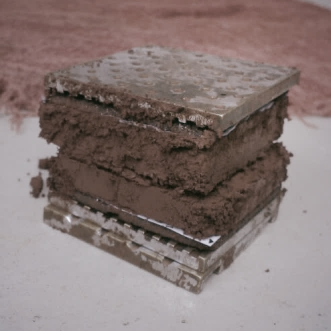 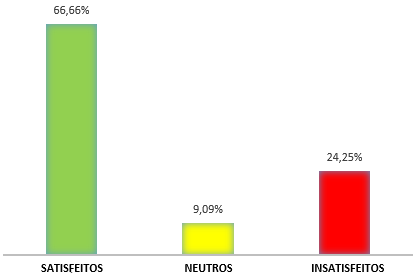 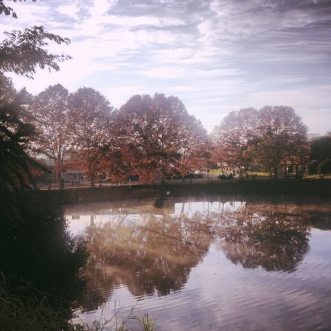 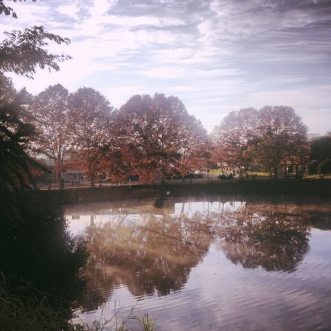 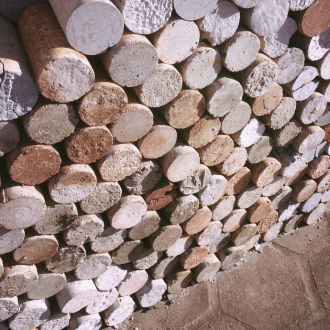 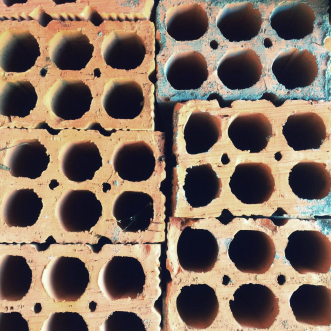 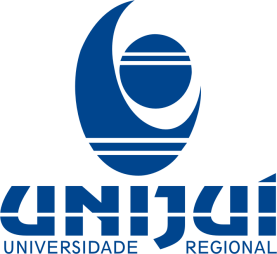 Fonte: autoria própria
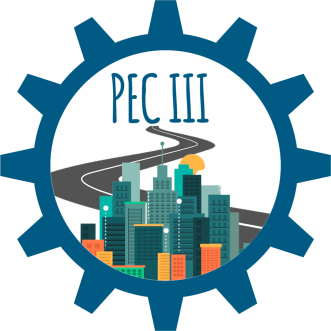 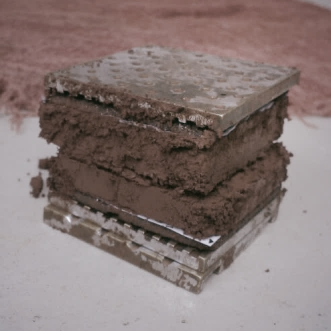 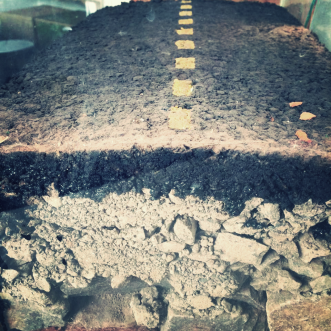 Resultados
Satisfação em relação ao rejunte.
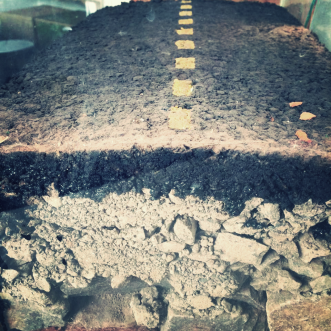 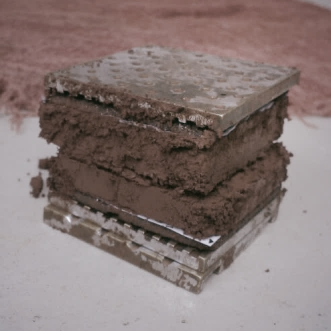 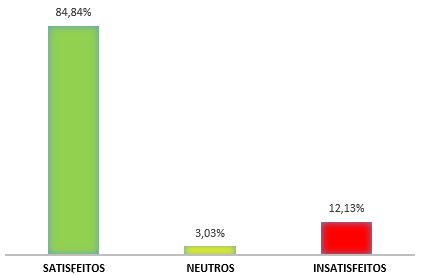 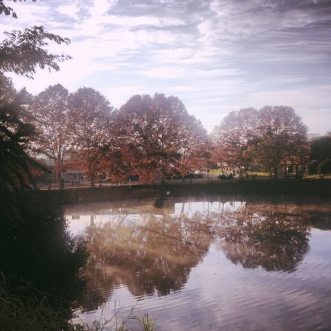 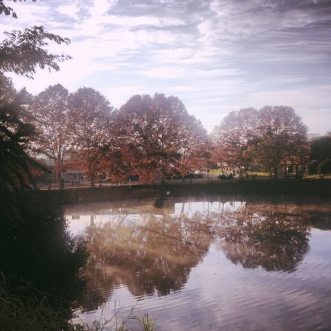 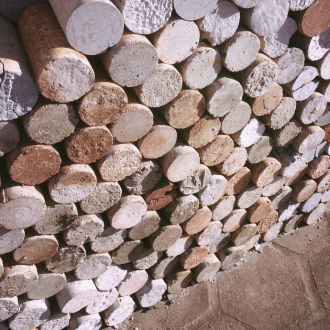 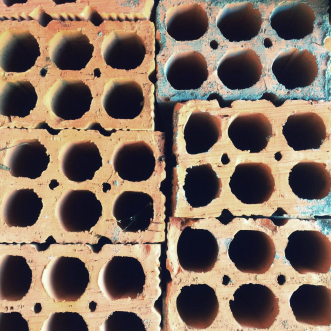 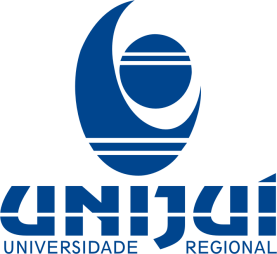 Fonte: autoria própria
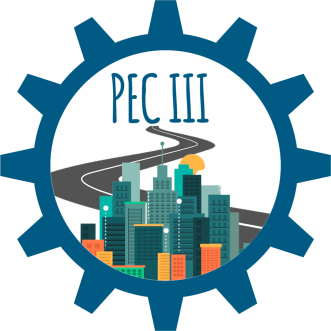 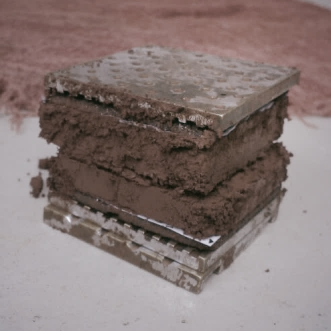 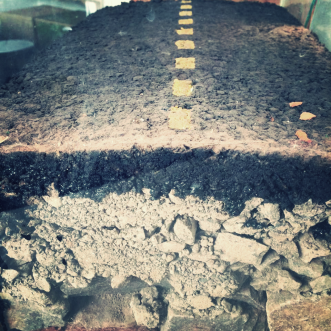 Resultados
Satisfação em relação ao revestimento cerâmico.
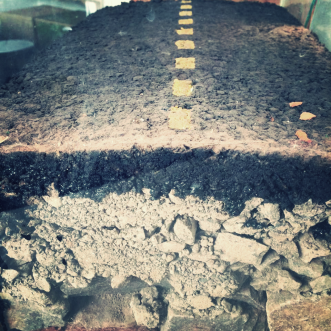 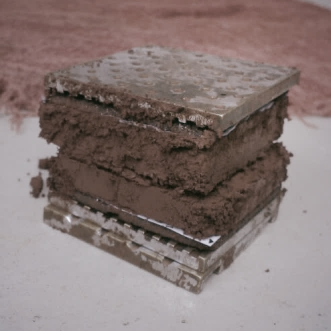 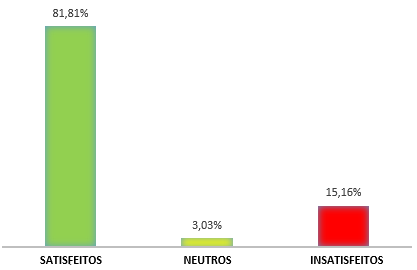 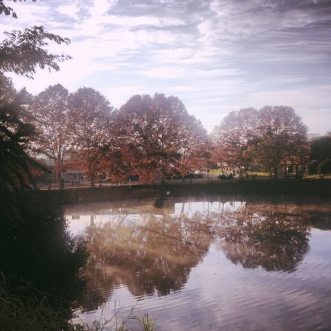 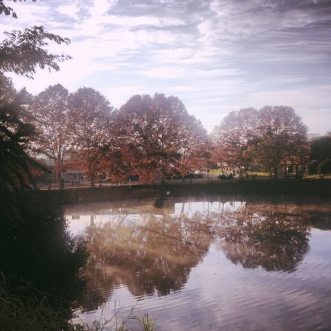 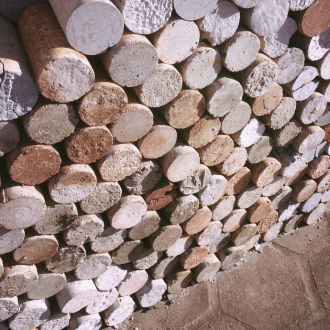 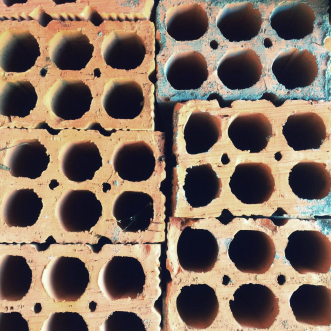 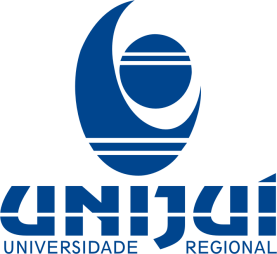 Fonte: autoria própria
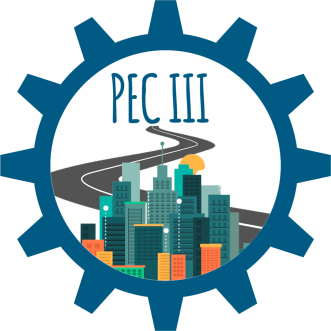 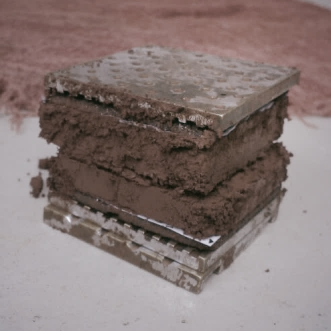 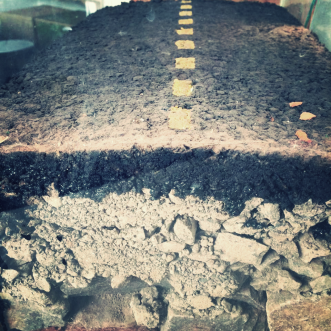 Resultados
Satisfação em relação ao revestimento de forros.
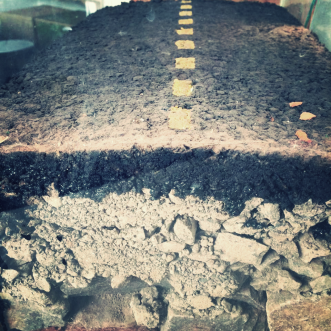 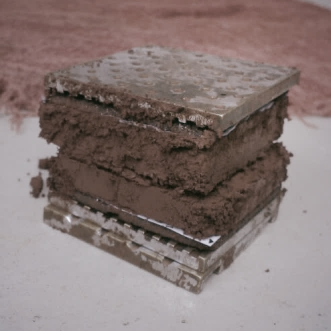 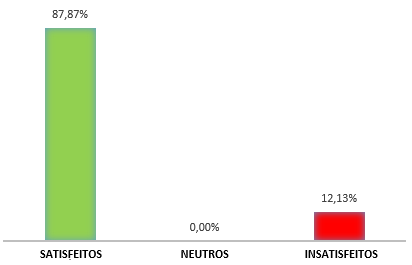 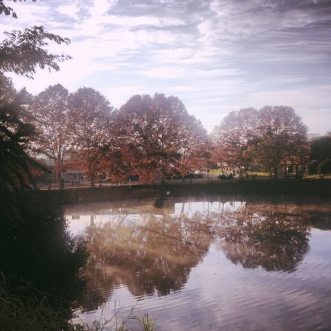 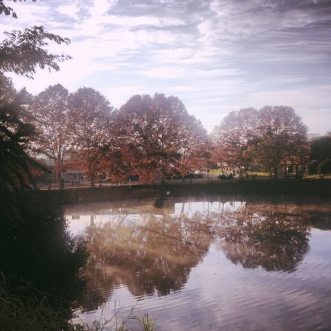 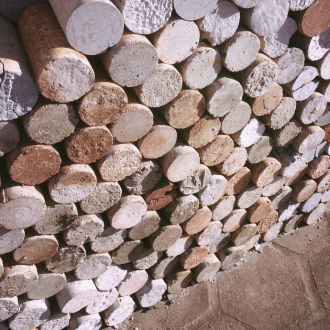 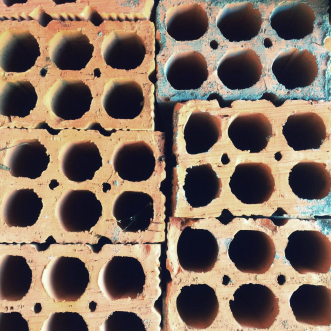 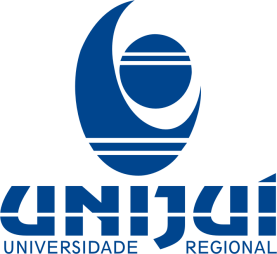 Fonte: autoria própria
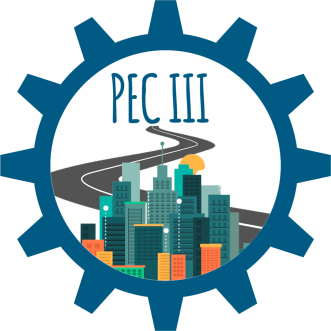 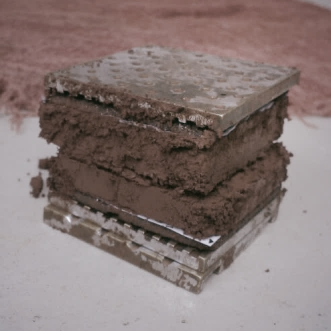 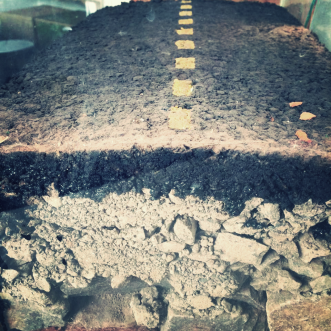 Resultados
Satisfação em relação ao revestimento em argamassa.
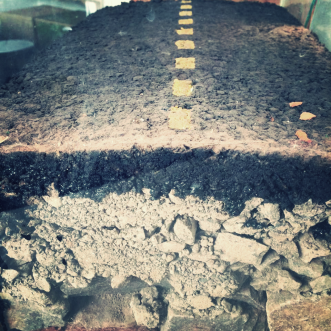 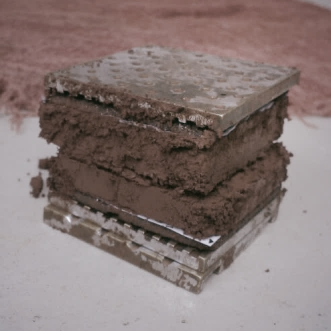 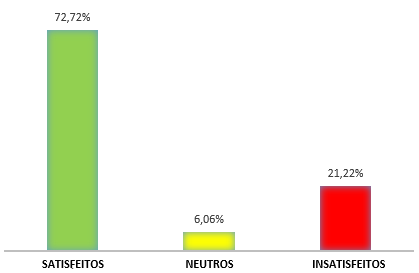 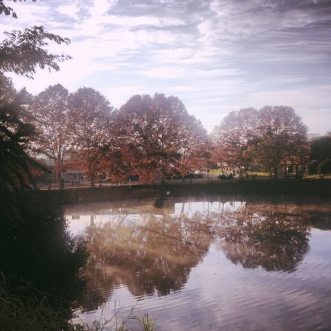 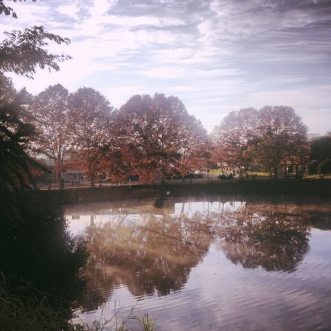 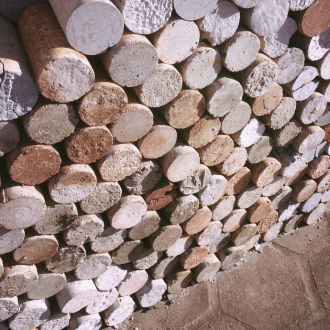 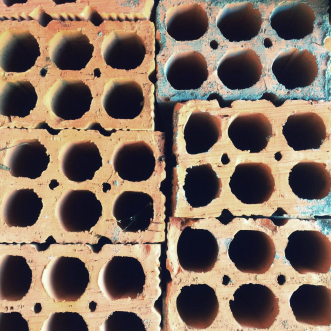 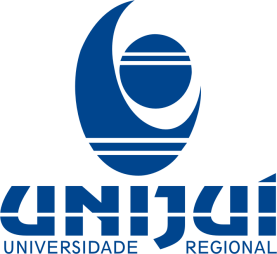 Fonte: autoria própria
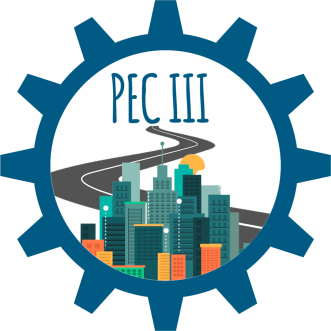 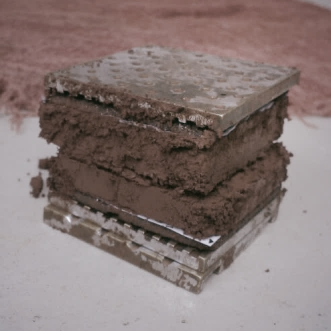 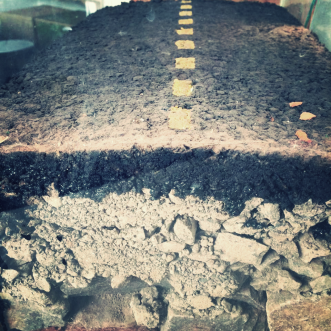 Considerações Finais
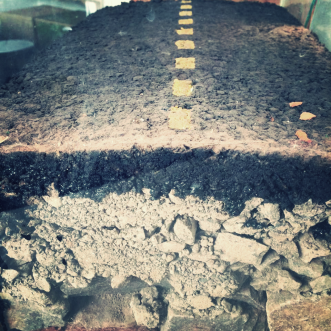 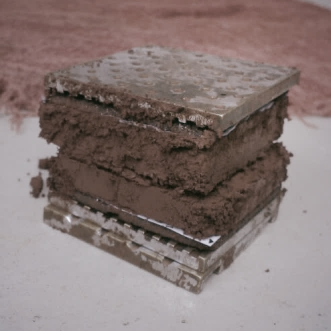 Embora a maioria dos usuários estão satisfeitos aos itens anteriormente citados o  presente estudo esta em fase inicial, pois será feita futuramente uma vistoria para analisar as patologias existentes nas edificações, bem como o grau de influência na estrutura da mesma.
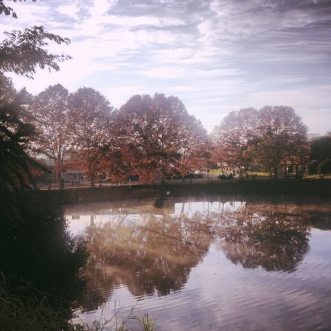 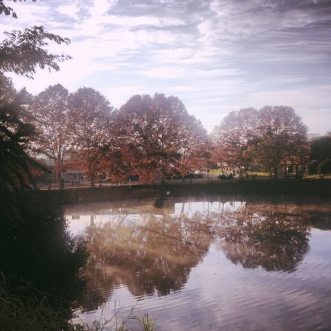 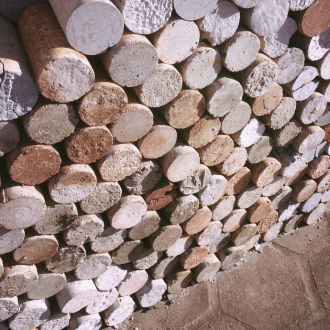 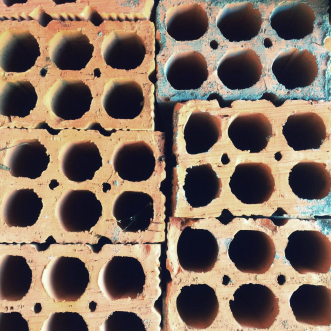 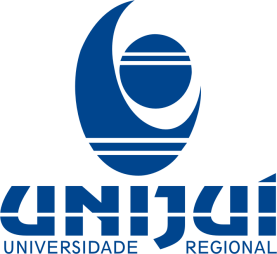